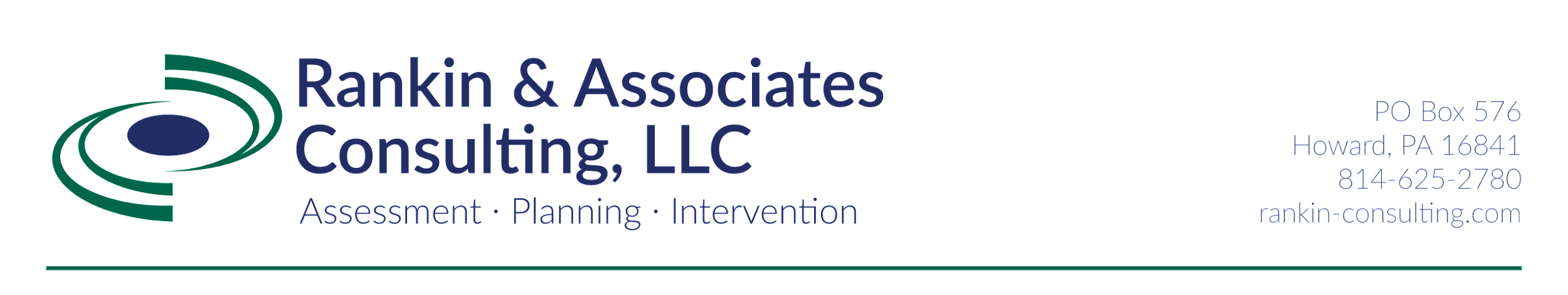 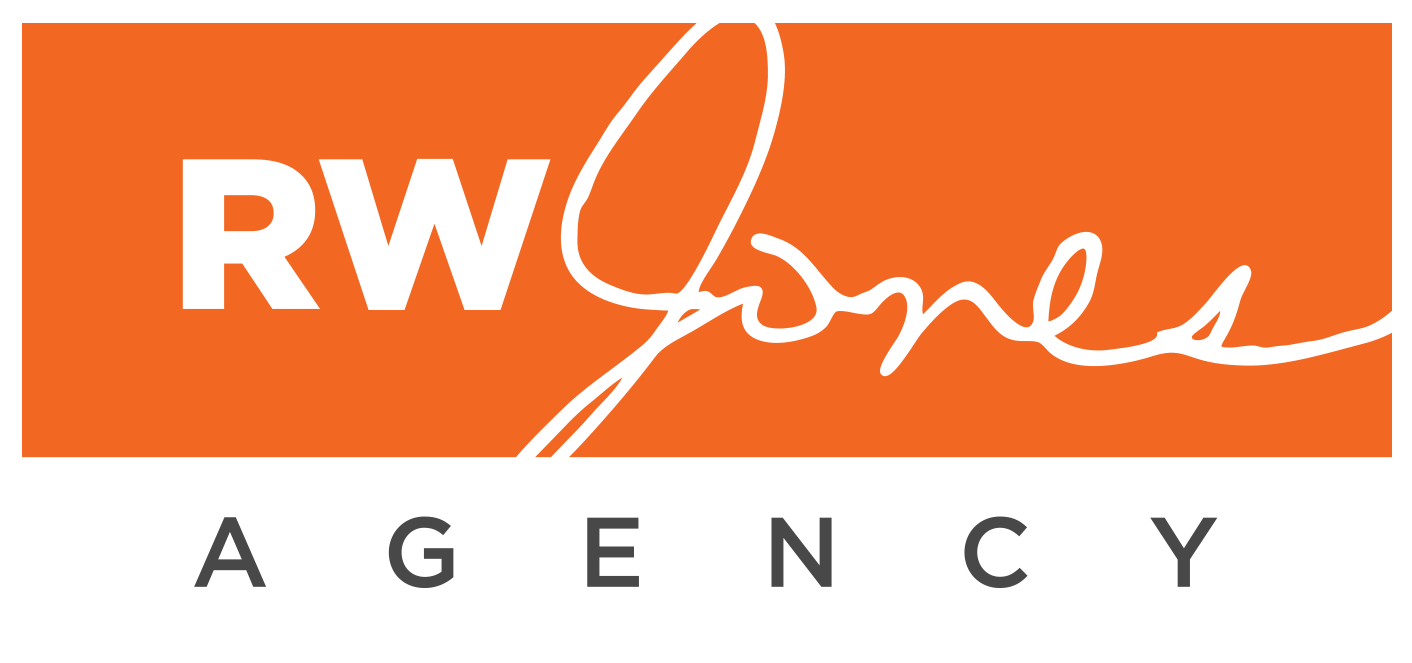 Violence Against Women Act
Campus Climate Webinar
April 28, 2022
3-4 pm ET
Introduction
Goals

Learning Outcomes

Speaker Introductions
Setting the Context
Violence Against Women Legislation
VAWA Legislative History — 1994
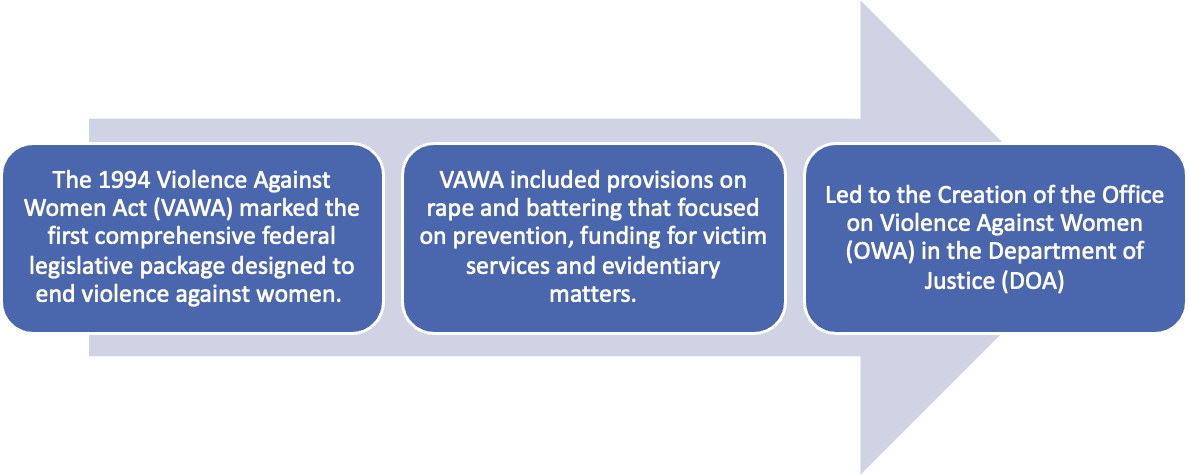 VAWA Legislative History — 2000-2013
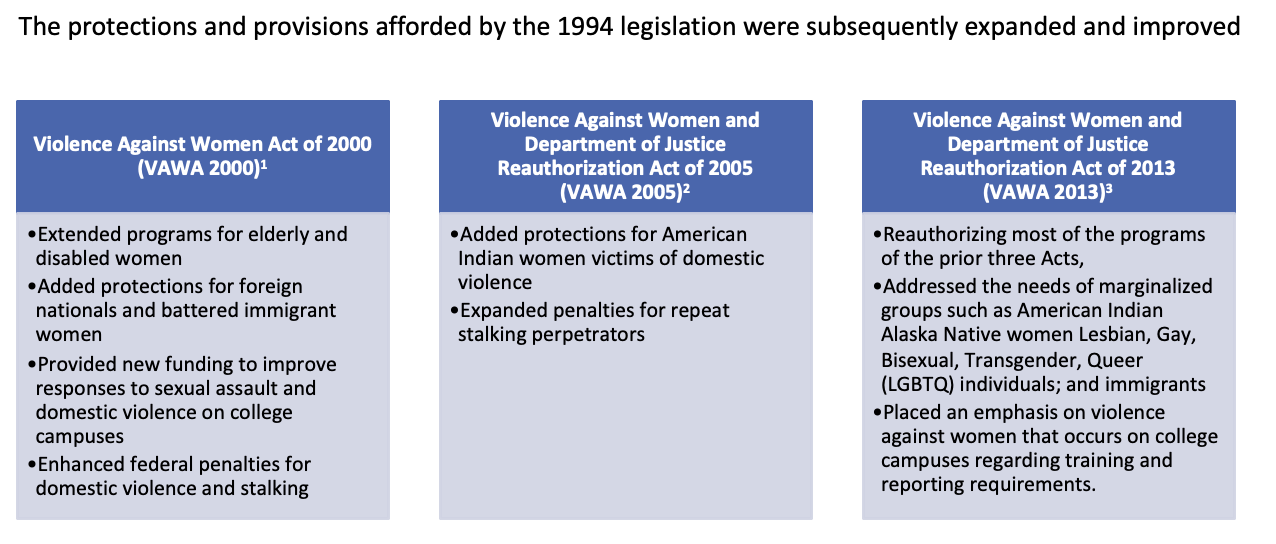 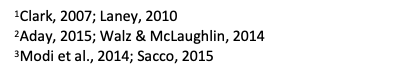 Not Alone1— 2014
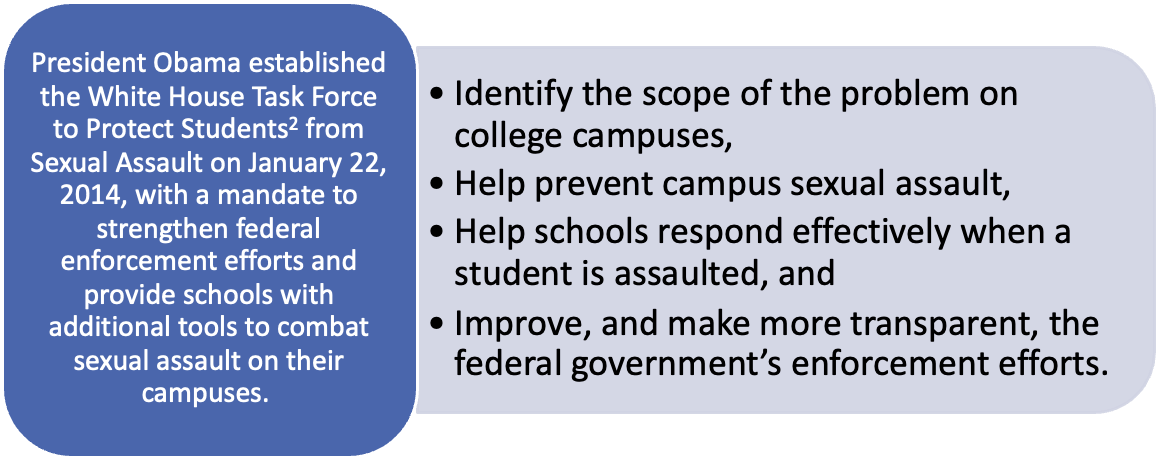 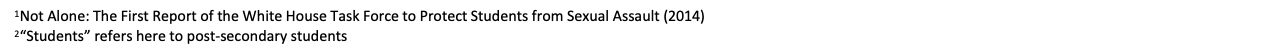 Conduct a Climate Survey
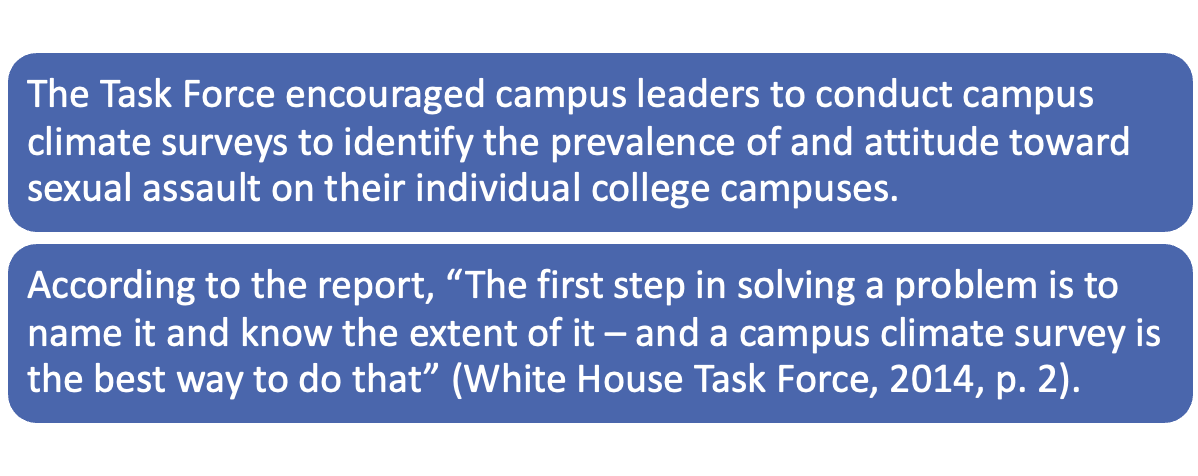 DeVos Rescinds Obama-era Guidance — 2017
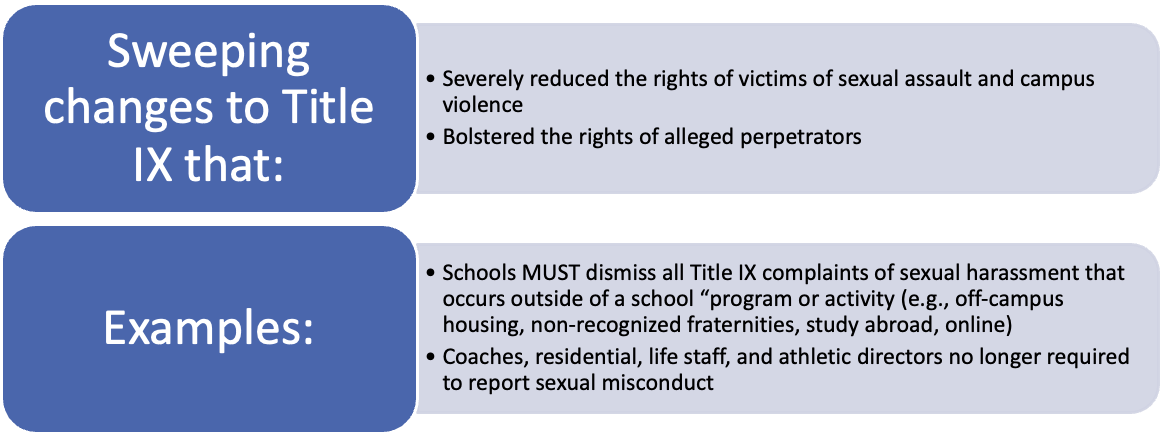 The Violence Against Women Act 
Reauthorization Act of 2022 (VAWA)
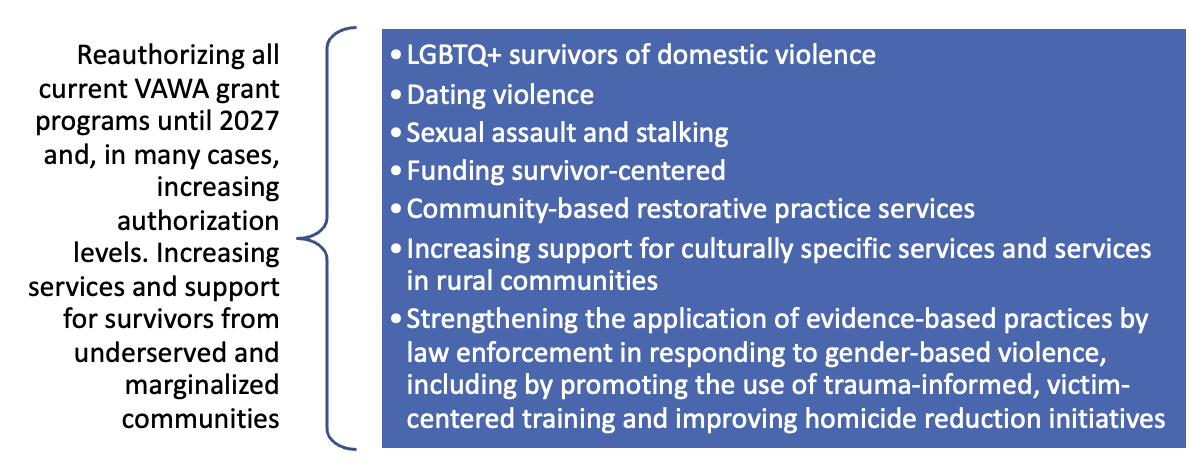 Consolidated Appropriations Act of 20221
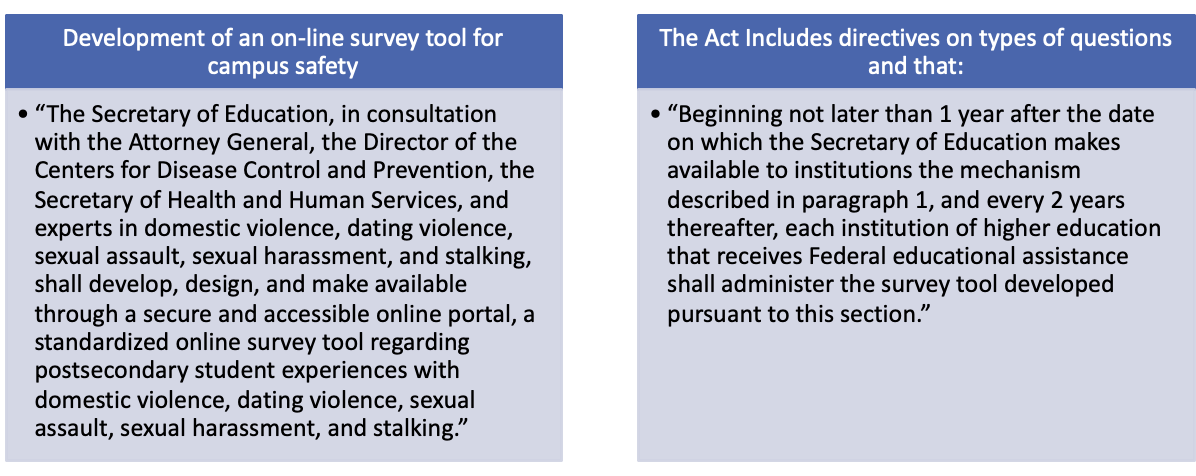 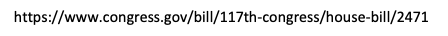 Setting the Context
By The Numbers
Unwanted Sexual Misconduct Secondary 
and Post-Secondary — 2011
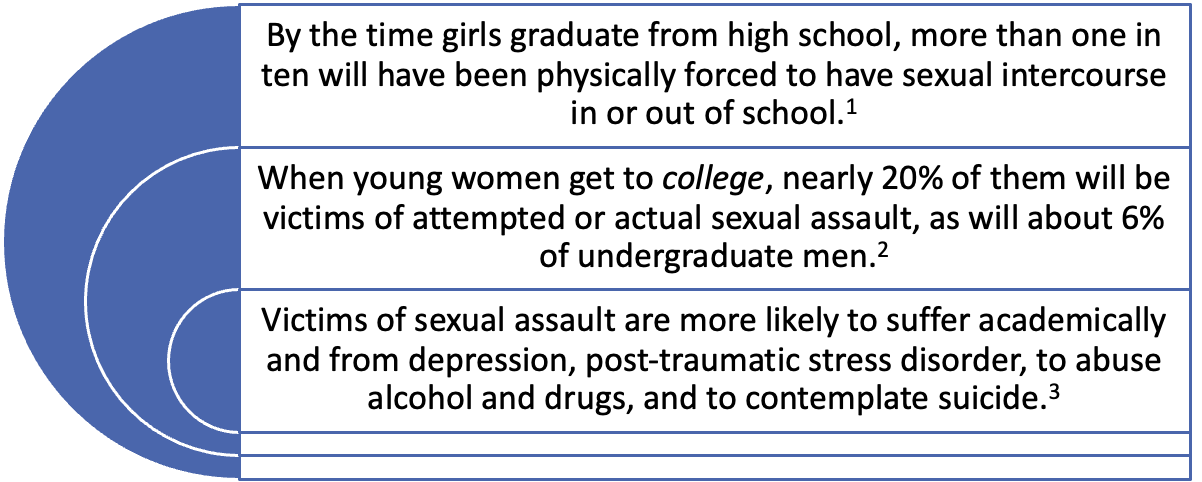 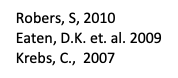 RAINN1 — 2020
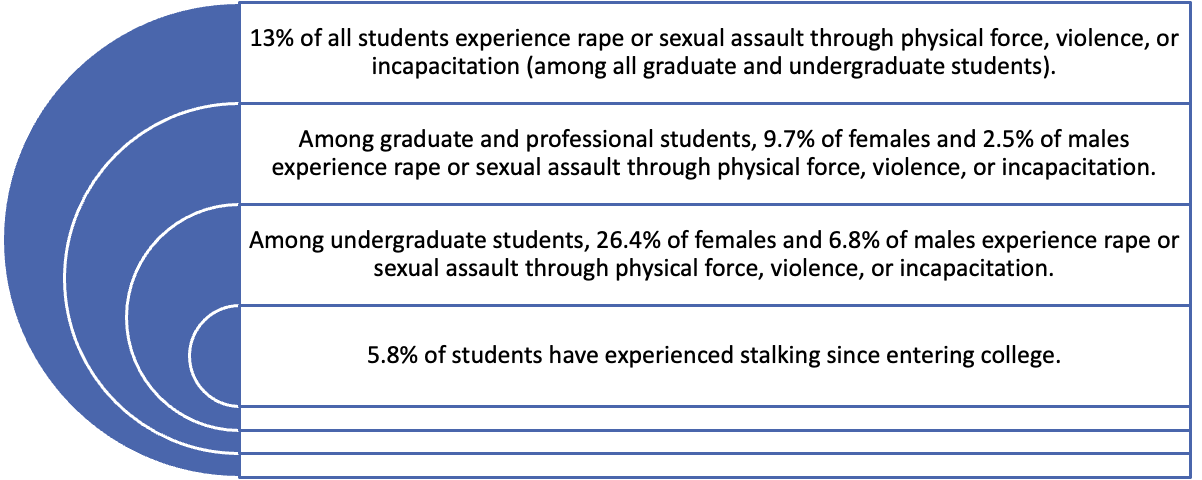 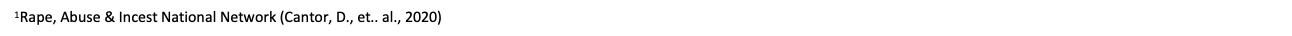 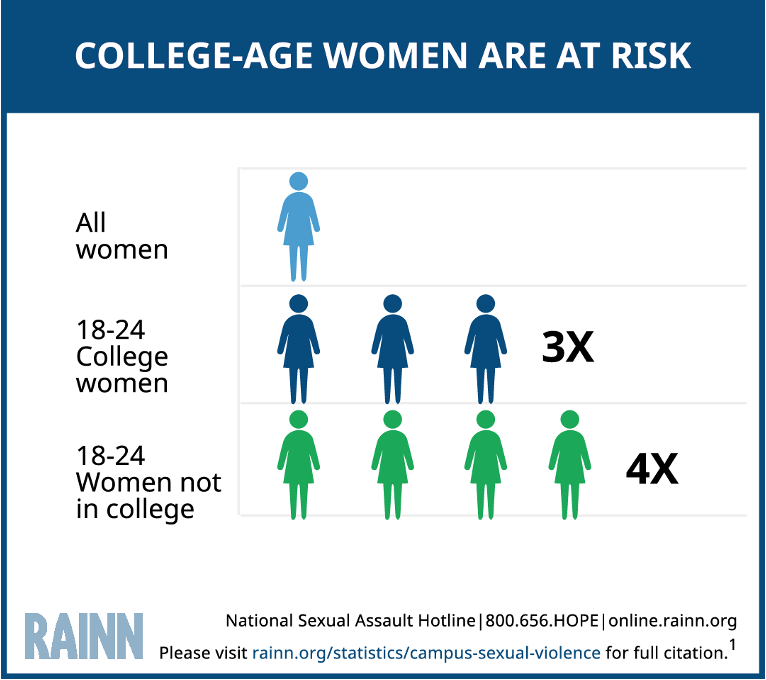 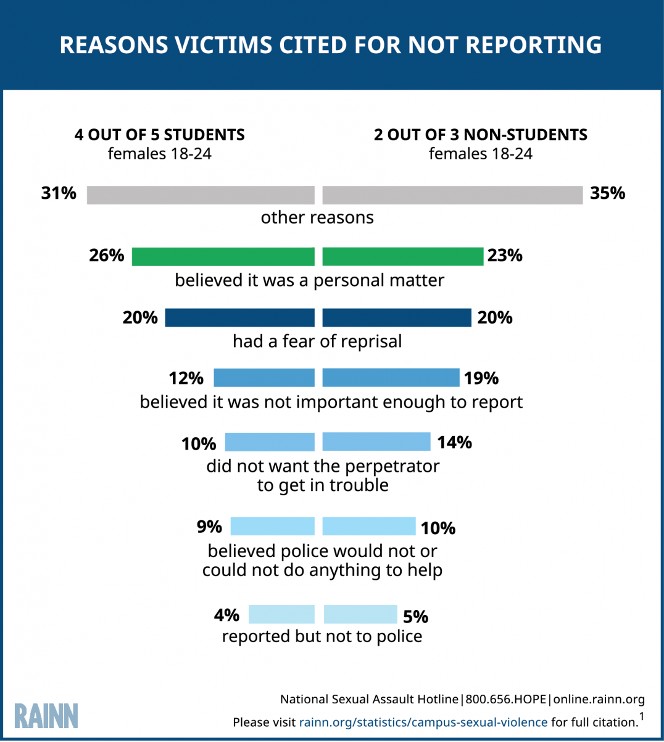 Selected Summary Findings: 2018—2021
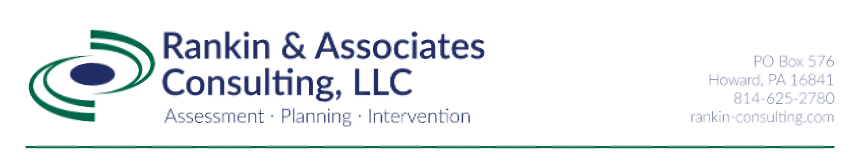 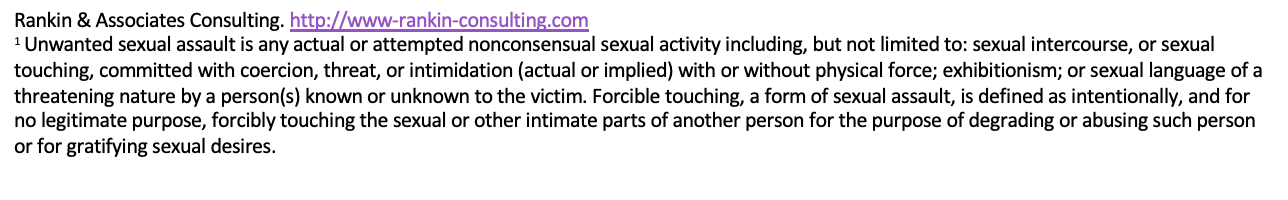 Setting the Context
Be Cognizant of Difference
ACHA-National College Health Assessment
LGBTQ 
Sexual 
Violence
ACHA-National College Health Assessment
LGBTQ 
Relationship 
Violence
What Is Campus Climate?
Attitudes of Students, Faculty, Staff, & Administrators
Students’ Perceptions of the Institution
Risk and Protective Factors Related to Misconduct
Pascarella & Terenzini (2005)
[A] school that is willing to get an accurate assessment of sexual assault on its campus is one that’s taking the problem – and the solution – seriously.
“
“
White House Task Force
to Protect Students from Sexual Assault (2014)
Motivation
Recent Legislation

Media Coverage

Groundbreaking Research
Motivation
Student Advocacy
Recent Legislation

Media Coverage

Groundbreaking Research
Motivation
Student Advocacy

Dedicated Administrators
Recent Legislation

Media Coverage

Groundbreaking Research
The Past Decade
Hundreds of campuses have assessed sexual misconduct climate
Each institution is different
Climate survey is just the beginning
Campus action plans should be carefully considered and implemented
Some Existing Survey Tools
AAU
ARC3
CATS (University of Kentucky)
White House Task Force
Some Existing Survey Tools
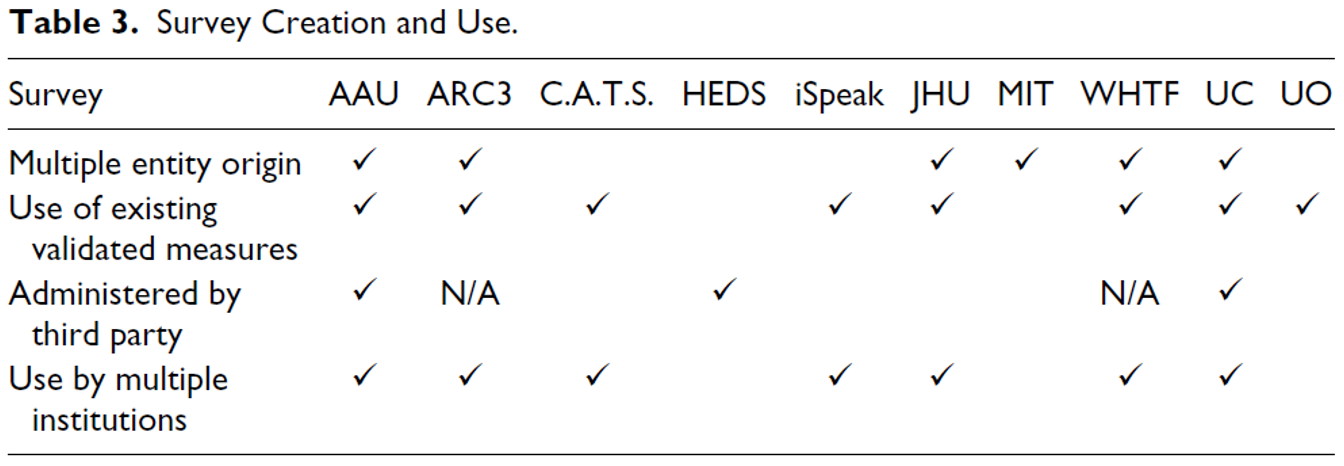 Wood, Sully, Kammer-Kerwick, Follingstad, & Busch-Armendariz (2017)
ARC3 Student Survey Modules
Dating Violence Victimization
Sexual Violence Victimization
Institutional Responses
Peer Responses
Affirmative Consent
Bystander Intervention
Campus Safety
Demographics
Additional Information
Possible Outcomes
Alcohol Use
Peer Norms
Perceptions of Campus Climate
Regarding Sexual Misconduct
Sexual Harassment by Faculty/Staff
Sexual Harassment by Students
Stalking Victimization
ARC3 Student Survey Modules
Institutional Responses
Economic Impact
Affirmative Consent
Bystander Efficacy
Campus Safety
Additional Demographics
Additional Information
Demographics
Possible Outcomes
Sexual Harassment
Stalking Victimization
Dating Violence Victimization
Sexual Violence Victimization
Reporting Experiences
Considerations
Inclusiveness, mutual respect, and collaboration
A transparent process
Ensuring independence and integrity in research
Considerations
Use of the best scientific evidence as the foundation of the survey
Sensitivity to the unique issues faced by various diverse populations
Civil rights approach grounded in Title IX
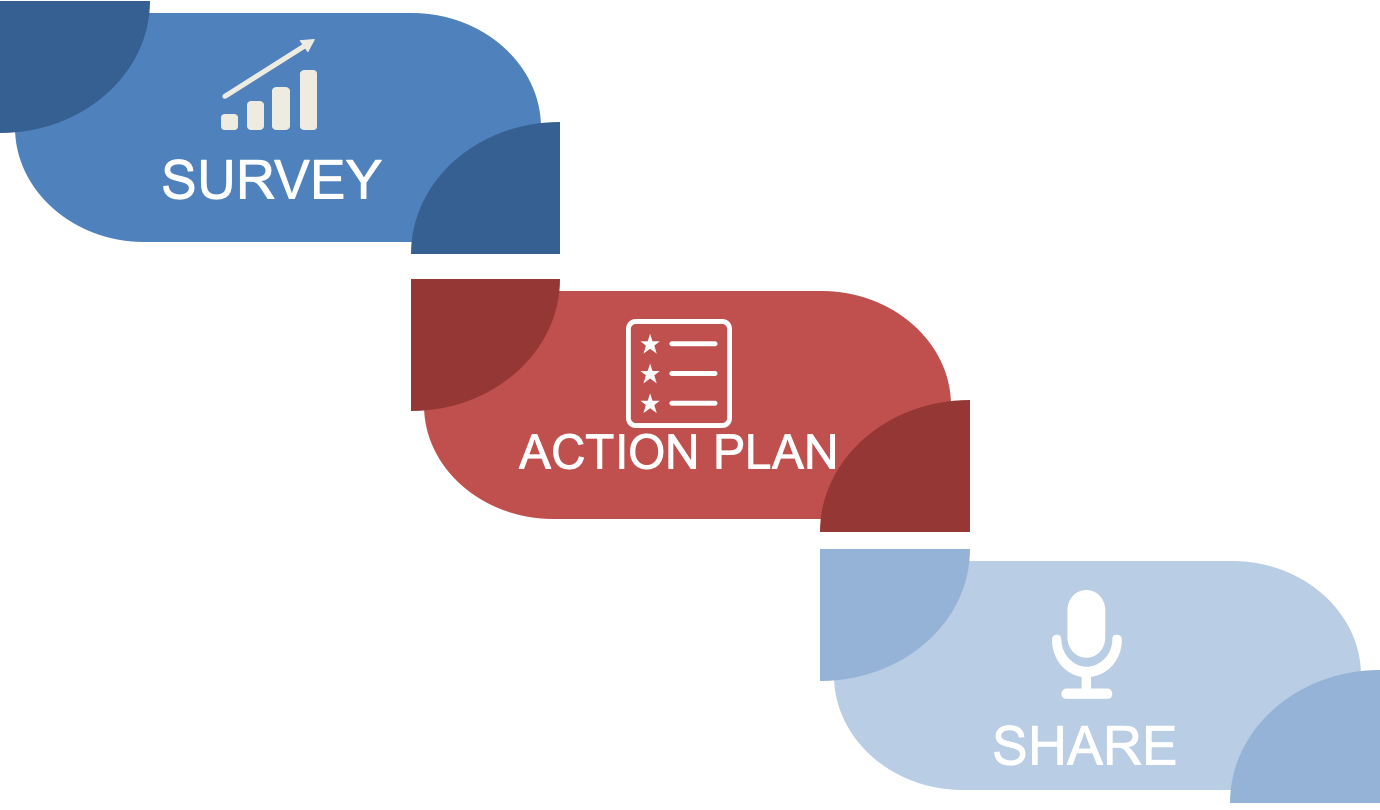 The “Now What?” Moment
[Speaker Notes: During the first wave of climate surveys, many campuses viewed them as an endpoint; In line with the White House Task Force statement: a strong demonstration that they take campus sexual misconduct seriously and are ready to do something about it. So, it maybe felt like a victory or an endpoint.
The problem with this is that the climate survey is not an endpoint, it’s a new beginning. It’s a new beginning stemming from an informed perspective regarding the prevalence of misconduct occurring on a campus, and the issues surrounding that misconduct]
So… What Now?
Take data & formulate a plan to prevent sexual harrassment and violence
Prevention work is squarely within Title IX
…but you don’t need to do it alone!
Institution-wide coalitions/Coordinated Community Response Team (UC-Berkeley, U of Michigan)
How to Create a Prevention Action Plan
What story is the data telling you about sexual harrassment and violence in your community?
What correlative factors of sexual harassment/violence can you identify?
Elevated victimization rates in specific populations
Alcohol and other drug use
Consent/coercion rates
Student sexual harassment rates
What knowledge gaps are there? What attitudes and beliefs need to change?
Look at investment numbers—do folks feel like this is important to them, like they can make a difference? Who does, who doesn’t?
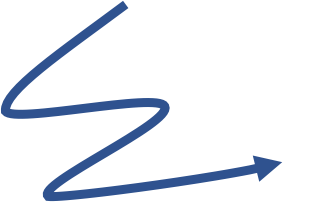 Distill down to major takeaways of what fuels the persistence of sexual harrassment and violence
[Speaker Notes: You will have a giant hole in this data from not being able to turn around and ask why. Just know this now. And that finding “the reason why” is also not going to be coming out of this survey, either: just correlative factors.]
Data Synthesis & Identify Action Areas
SH/SV Climate Survey
Other surveys
Additional DEI climate surveys
ACHA
Healthy Minds
CIRP
NSSE
Internal assessment
Internal reporting data
Academic research
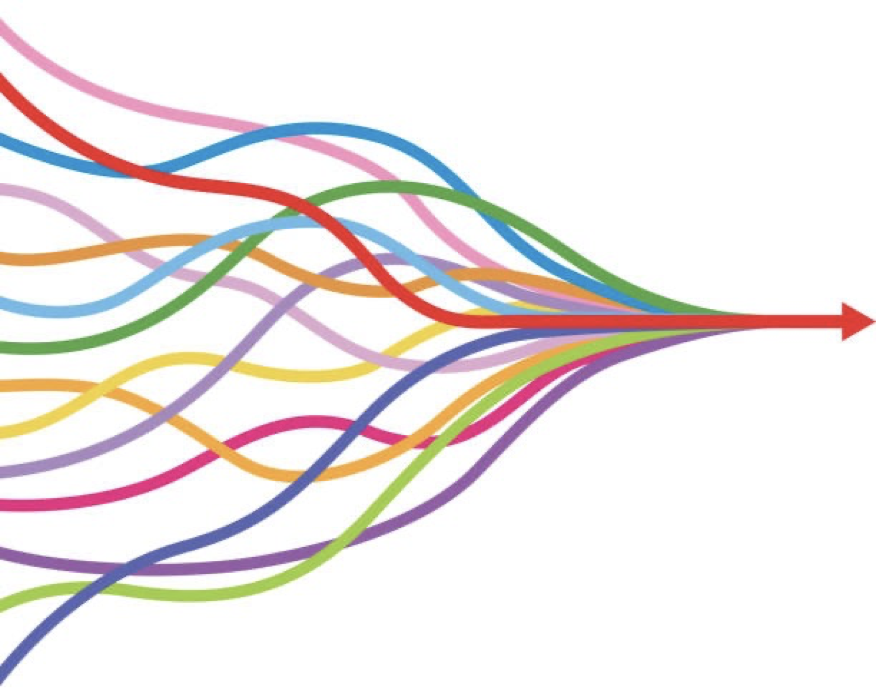 Formulate
Areas for
Action
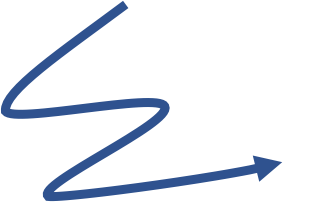 But also: What do you not know?
Data Synthesis & Identify Action Areas
Identify those multiple large areas for action and then the specific items/programs/efforts to address them
Mix actions targeted at general community with specific populations
Not all actions need to be active (i.e., mandatory); embrace voluntary and passive  actions and mixed-education methods
Establish assessment metrics to evaluate effectiveness—as well as gathering information you don’t know
What You Can Do Now
Build your team, build your survey administration strategy
Review use of internal reporting data
Take your current data and start synthesis
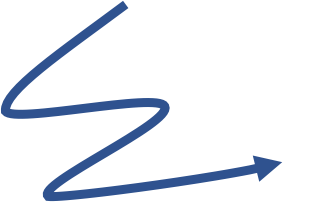 The survey isn’t about measuring your problem; it’s measuring your progress.
Questions?
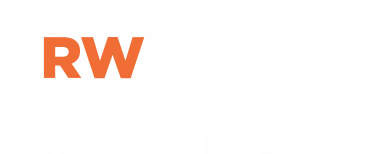 References
Aday, T. (2015). The effectiveness of the Violence Against Women Act (VAWA) in creating system-level change. SPNHA Review, 11(1), 3.
 Cantor, D., et.. al., (2020). Association of American Universities (AAU), Report on the AAU Campus Climate Survey on Sexual Assault and Sexual Misconduct (January 17, 2020).
 Clark, M. B. (2007). Falling through the cracks: The impact of VAWA 2005’s unfinished business on immigrant victims of domestic violence. University of Maryland Law Journal of Race, Religion, Gender & Class, 7, 37.
 Eaton, D. K., et.al., Youth Risk Behavior Surveillance-united States 2009, Morbidity and Mortality Weekly Report.
 Christopher P. Krebs Et Al., The Campus Sexual Assault Study Final Report xiii, 5-5 (Nat’l. Criminal Justice Reference Service, Oct. 2007), available at http://www.ncjrs.gov/pdffiles1/nij/grants/221153.pdf.
 Laney, G. P. (2010). Violence Against Women Act: History and federal funding. Cornell University ILR School.
 Modi, M. N., Palmer, S., & Armstrong, A. (2014). The role of Violence Against Women Act in addressing intimate partner violence: A public health issue. Journal of Women’s Health, 23(3), 253–259.
 Simone Robers, Et Al., Indicators Of School Crime And Safety 104 (U.S. Department of Education & U.S. Department of Justice, Nov. 2010), available at http://nces.ed.gov/pubs2011/2011002.pdf.
 Sacco, L. N. (2015). The Violence Against Women Act: Overview, legislation and federal funding.
 Walz, K. E., & McLaughlin, M. (2014). Collaborative approach to housing under the Violence Against Women Reauthorization Act of 2013. Clearinghouse Review, 48, 143.